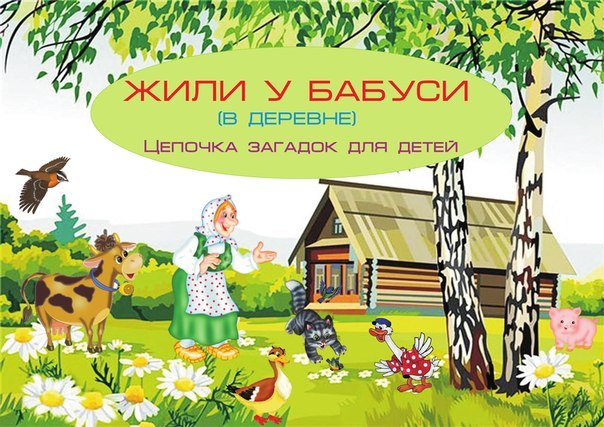 Шепырева Людмила Леонидовна воспитатель ГБДОУ № 32
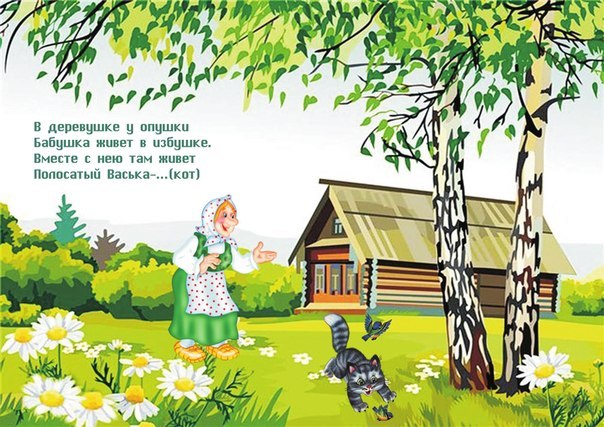 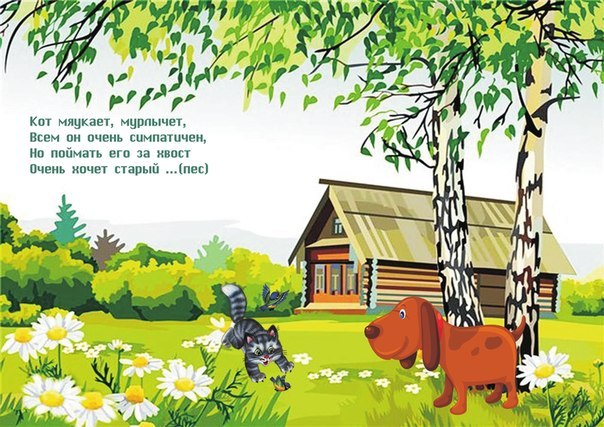 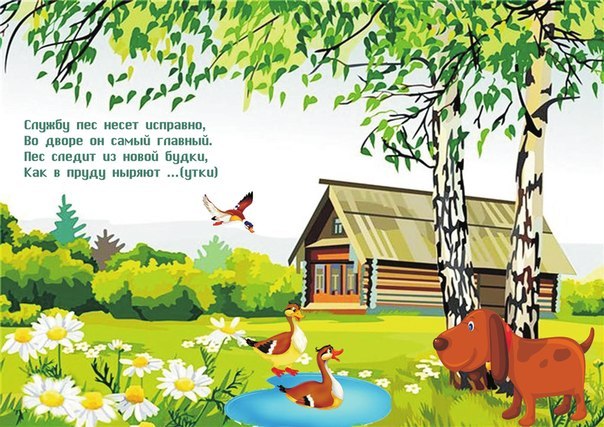 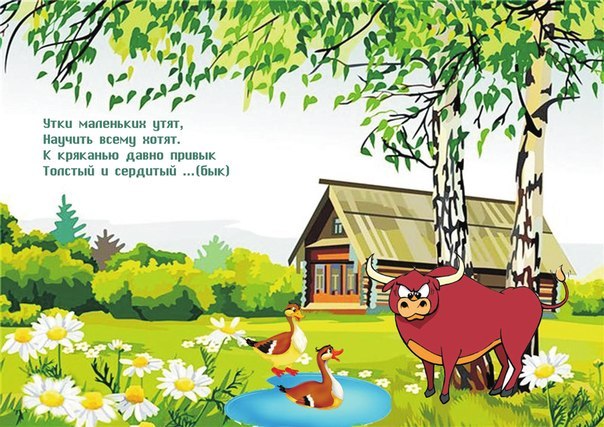 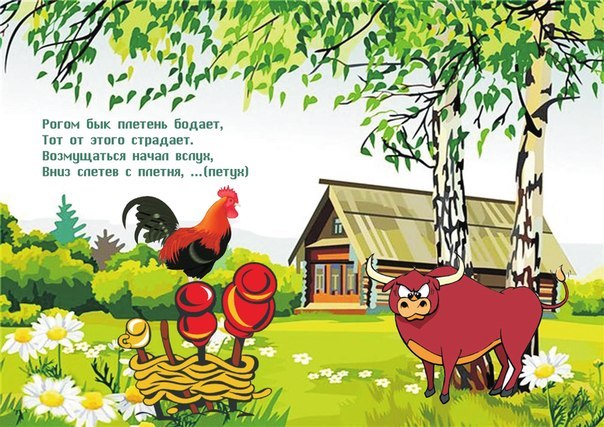 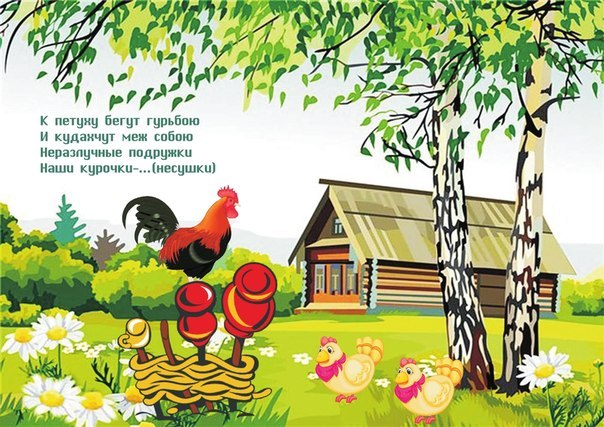 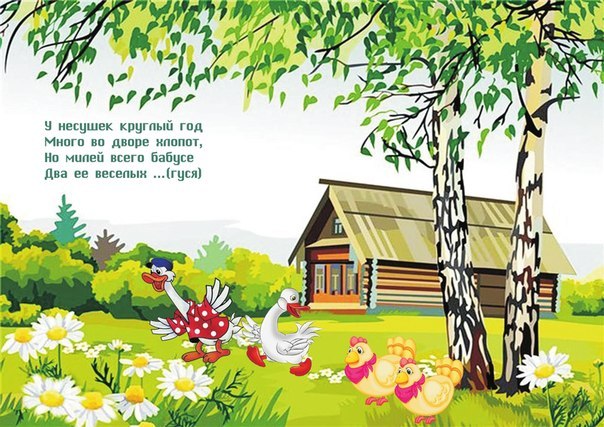 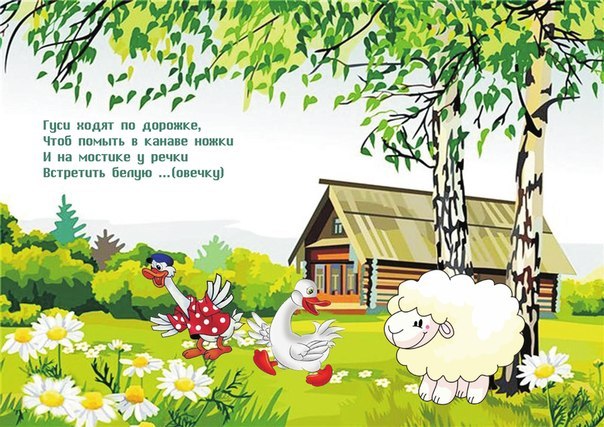 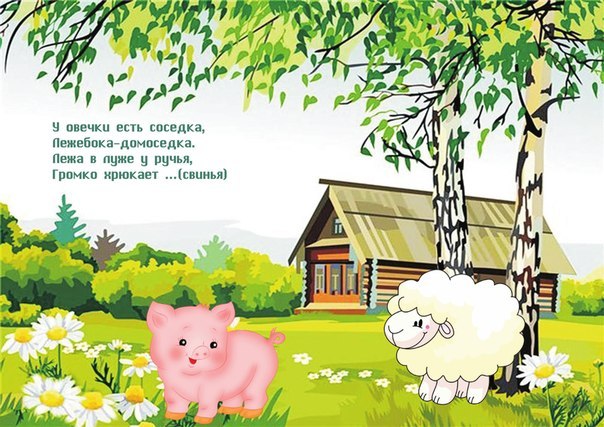 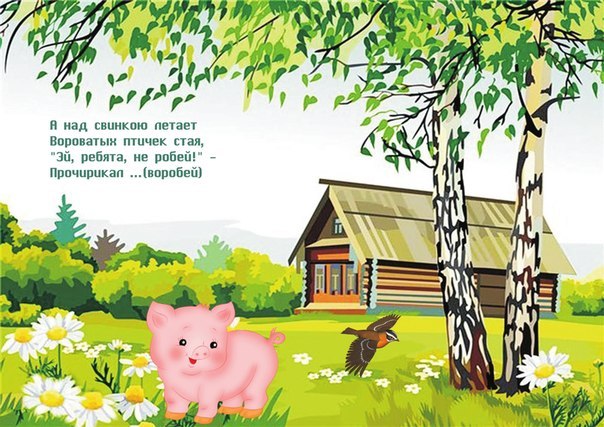 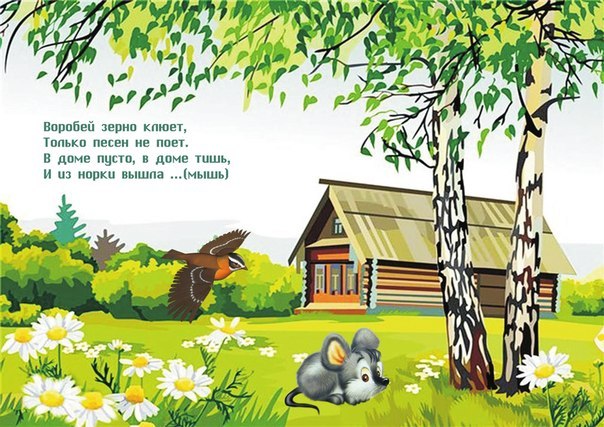 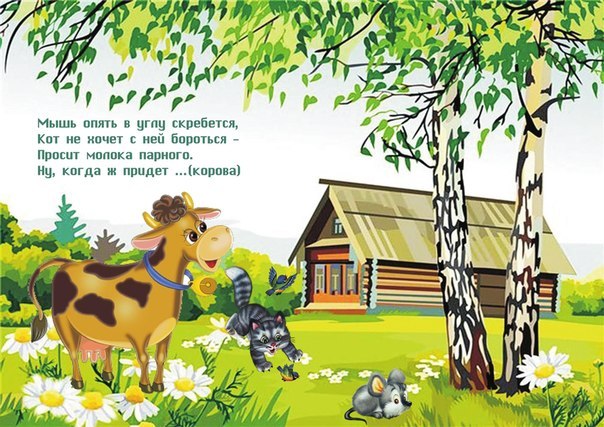 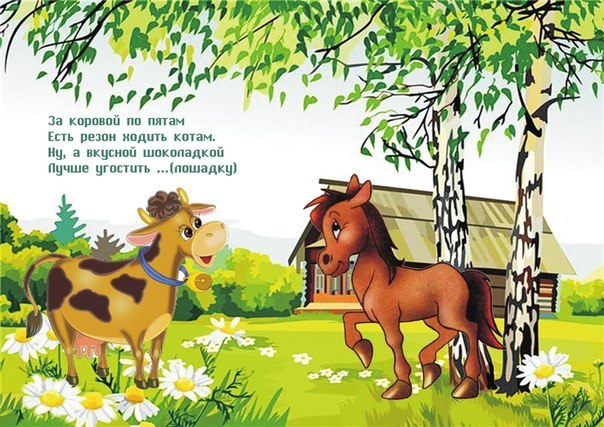 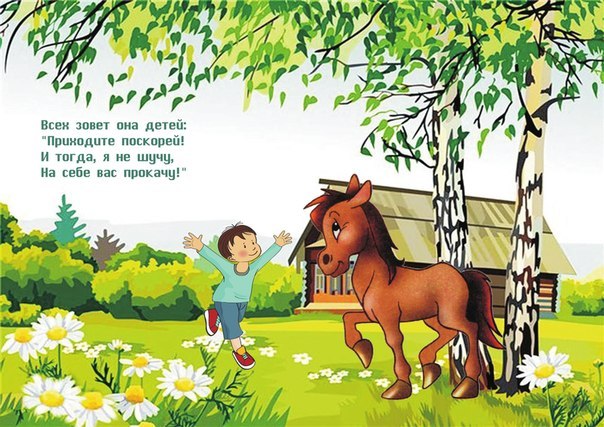